Meet EPRA,the European Public Real Estate Association
EPRA’s MISSION STATEMENT
“EPRA’s mission is to promote, develop, and represent the European listed real estate sector.”
The Association
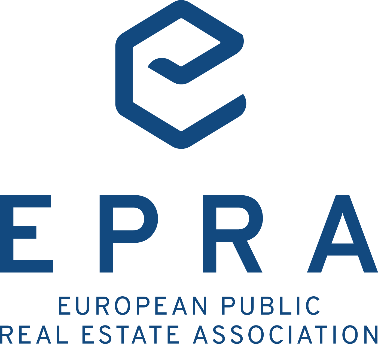 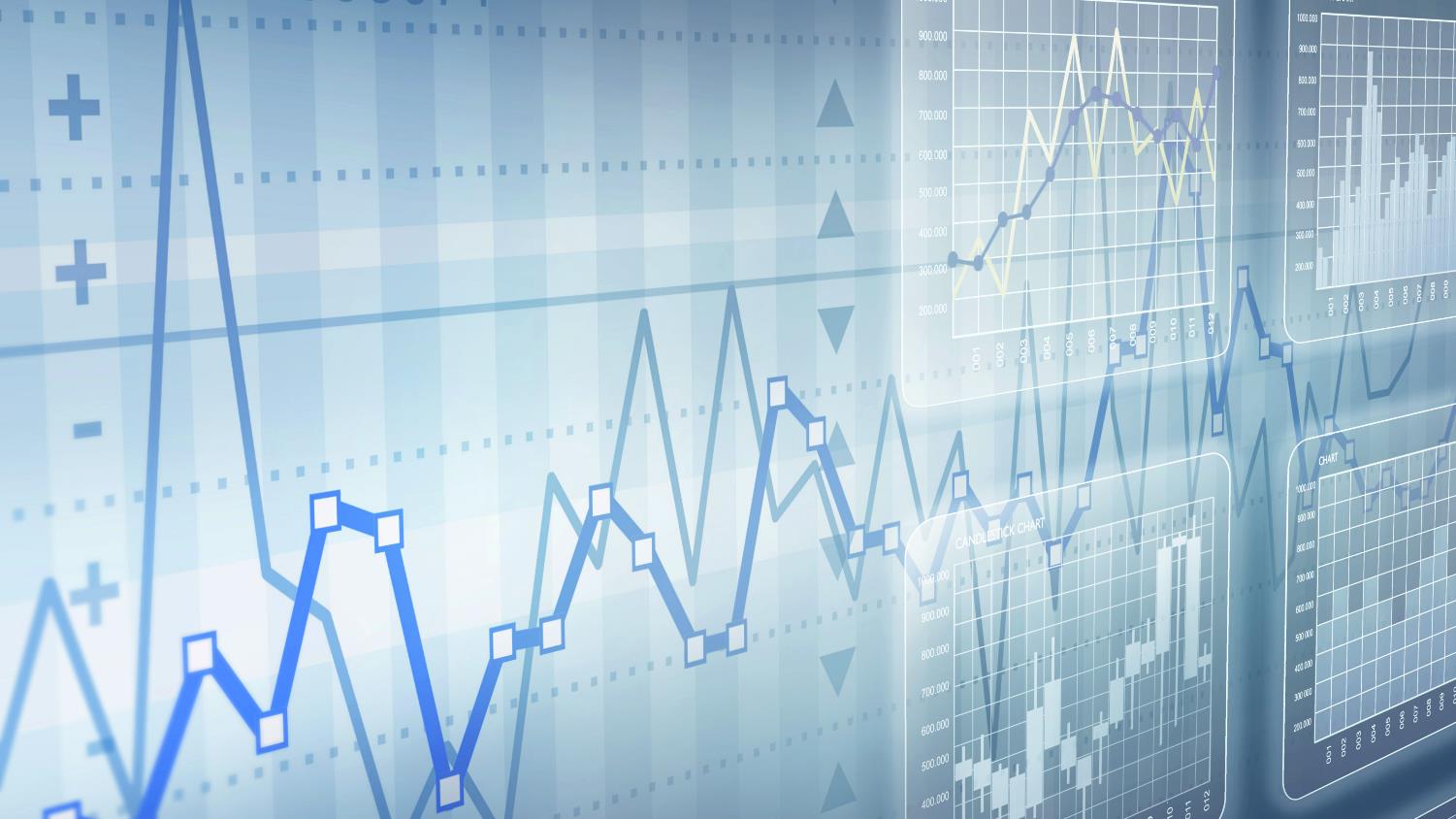 Research & Indexes
High quality, independent academic & forward-looking market research

Leading Global Real Estate benchmark: FTSE EPRA Nareit Index
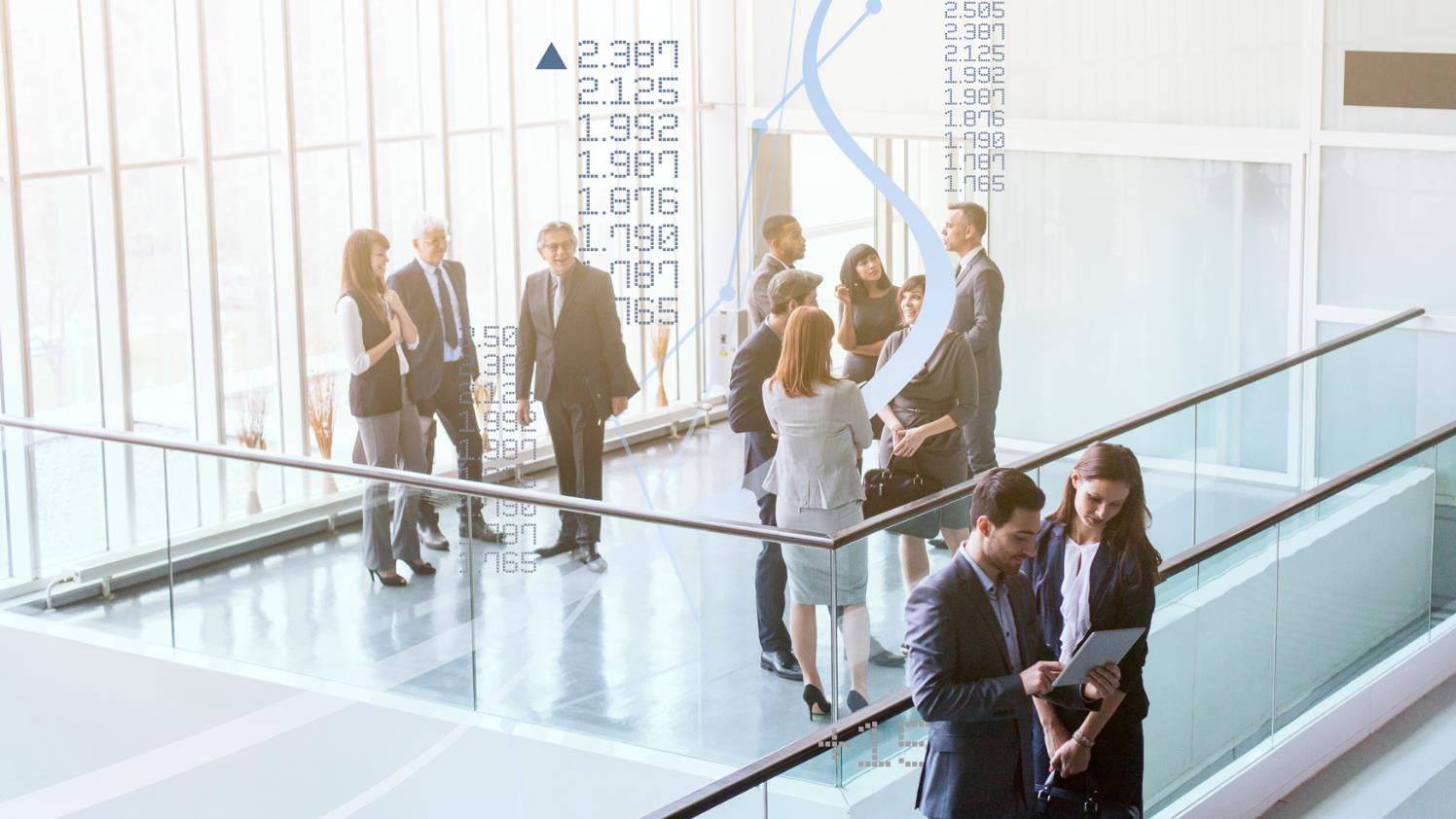 Investor Outreach
We bring the market story to investors → EPRA’s informing & educating role

We bring companies to investors → EPRA corporate access events
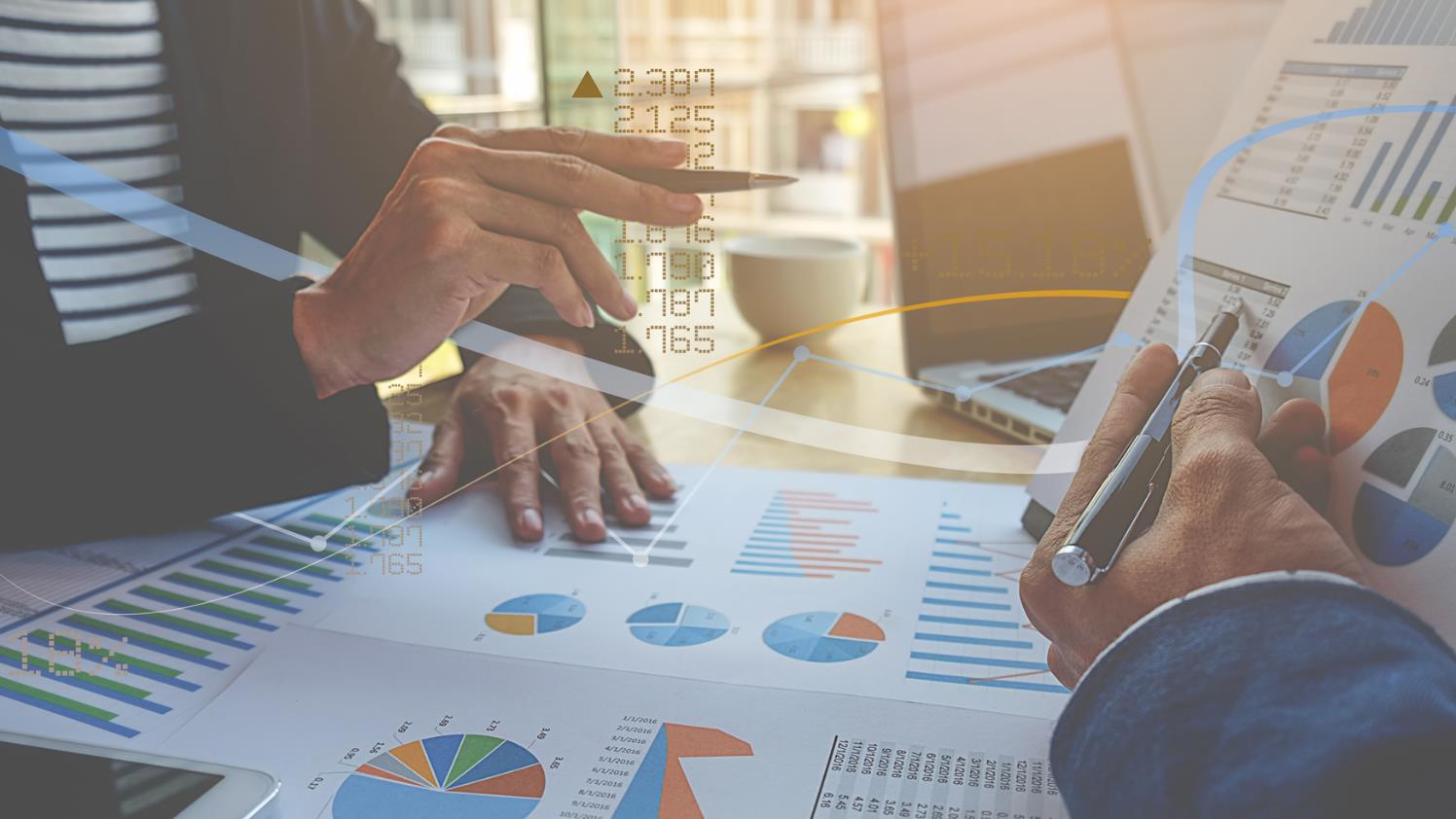 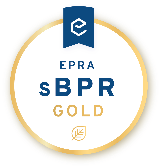 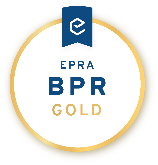 Reporting & Accounting – Sustainability
Development of financial & sustainability best practices recommendations

Advocacy to international accounting bodies – IASB/ESMA/EFRAG/IFRIC
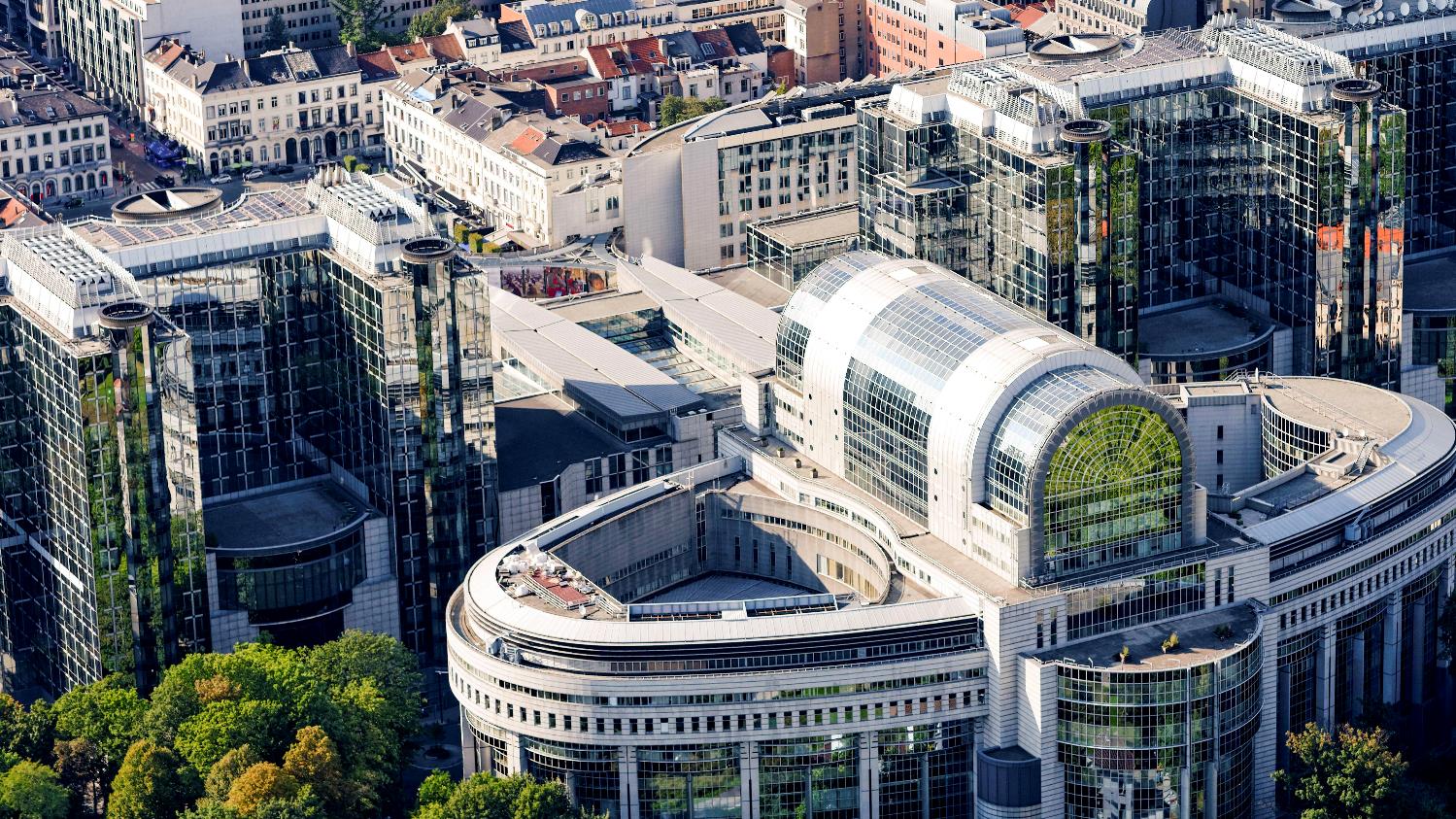 Public Affairs
Influence on the regulatory process at EU & national levels

Advocacy for the development of REIT regimes in Europe
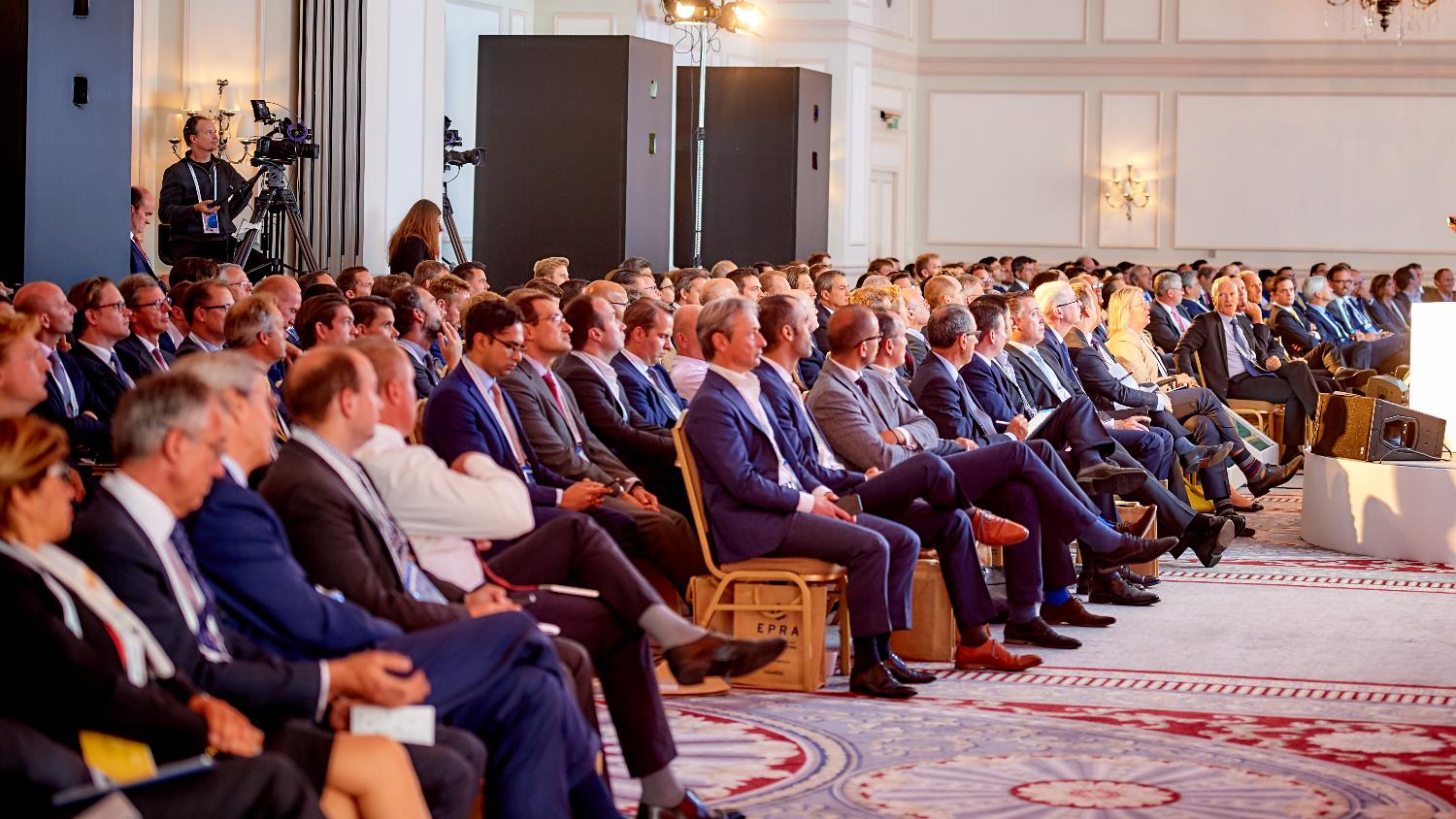 Events & Networking
Organisation of EPRA flagship events
EPRA Annual Conference
Insight events in several locations

Ad-hoc industry workshops & seminars
EPRA Membership
Representing
> €670 billion
of real estate assets
*Investment Companies, Insurance Companies/Funds, Banks & Stockbrokers
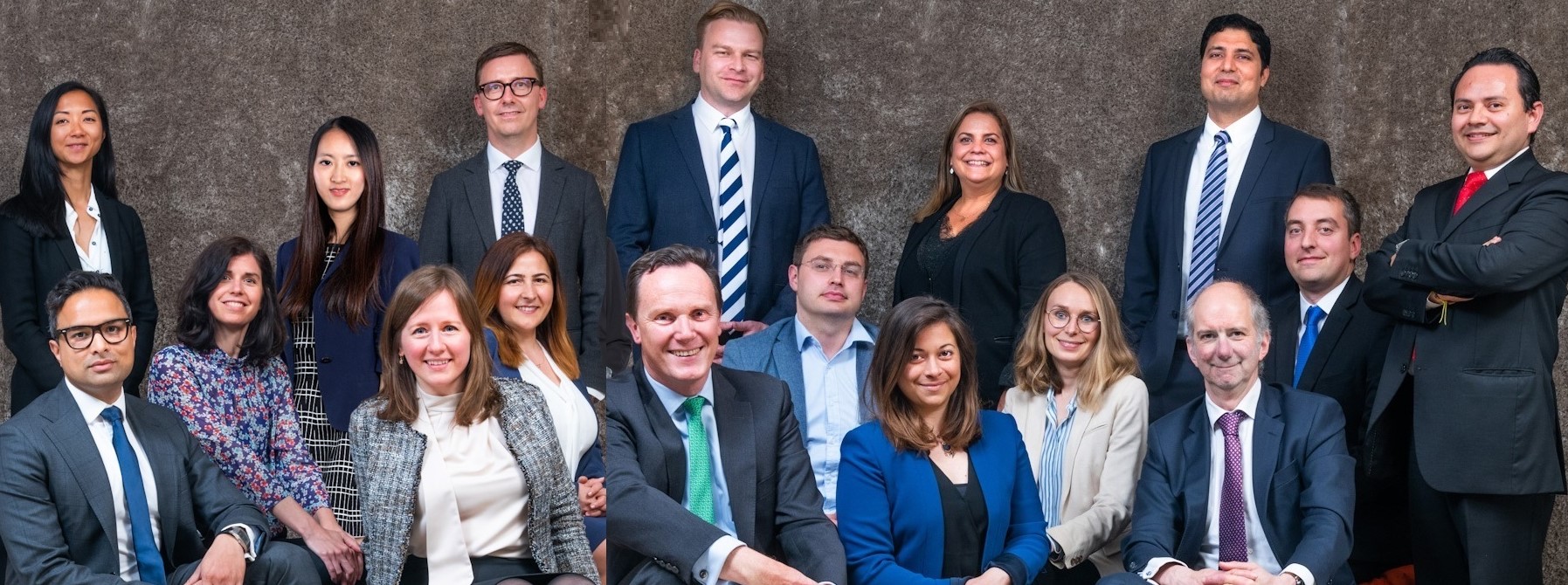 Contact
General enquiries:	info@epra.com

Switchboard:		+32 0 2739 1010







Find more information on www.epra.com
HEAD OFFICE
Square de Meeûs 23
1000 Brussels, BE
UK
Devonshire House, One Mayfair Place
London W1J 8AJ, UK
The European Public Real Estate Association ("EPRA") is a not-for-profit association registered in Belgium with registered number 0811738560 and VAT registration number BE 0811.738.560. Our registered office is at Square De Meeus 23, 1000 Brussels, Belgium. This presentation is intended solely for the addressee and may contain confidential information. Do not use, copy or disclose the information contained in this presentation. Users of information in this presentation do so at their own risk and must still comply with their responsibilities to their regulatory authority or shareholders. We are not liable for incorrect use or interpretation of our published research, policies or guidance. We accept no liability for damage suffered as a consequence of our published research, policies or guidance being used to mislead a third party.